Министерство образования Республики Мордовия ПортфолиоГанюхиной Ольги Сергеевны, воспитателя МАДОУ «Центр развития ребенка – детский сад № 7»
Дата рождения: 09.09.1987г.
Профессиональное образование: ГОУ ВПО «Мордовский государственный педагогический институт имени М.Е. Евсевьева»
Квалификация: учитель русского языка и литературы
Диплом: ВСГ 2553847
Дата выдачи: 30 июня 2009 года
Профессиональная переподготовка: ФГБОУ ВО «Мордовский государственный педагогический институт имени М.Е. Евсевьева»
Квалификация: Воспитатель
Диплом: 132405 134126
Дата выдачи: 23 мая 2017 года
Общий трудовой стаж: 6 лет
Стаж педагогической работы (по специальности): 4 года
Наличие квалификационной категории: -
Дата последней аттестации: -
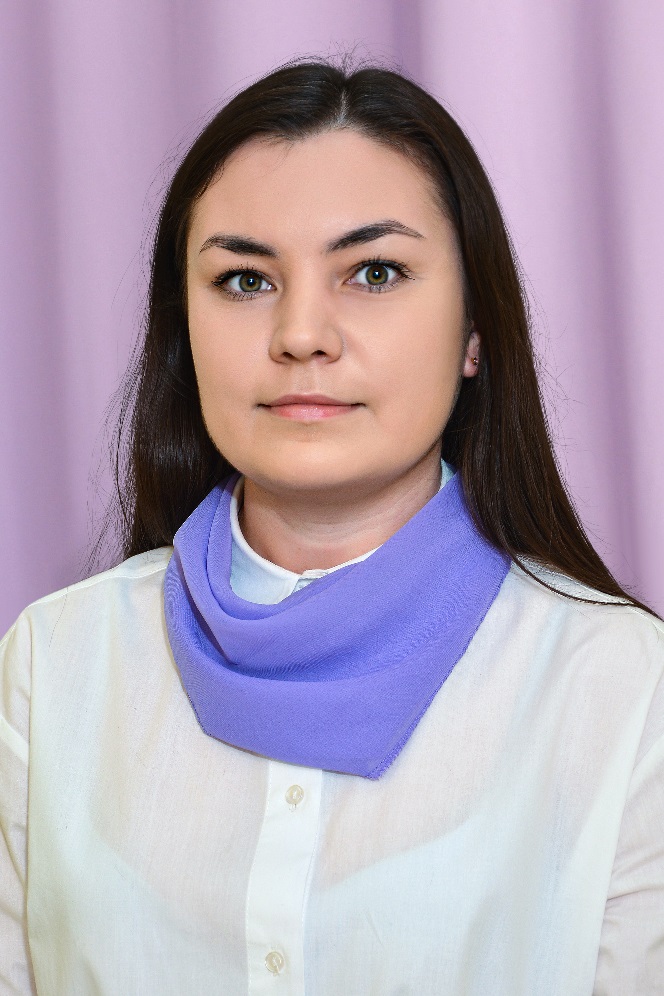 Педагогический опыт: Моделирование как средство формирования связной речи детей старшего возраста
https://ds7sar.schoolrm.ru/sveden/employees/25188/460427/
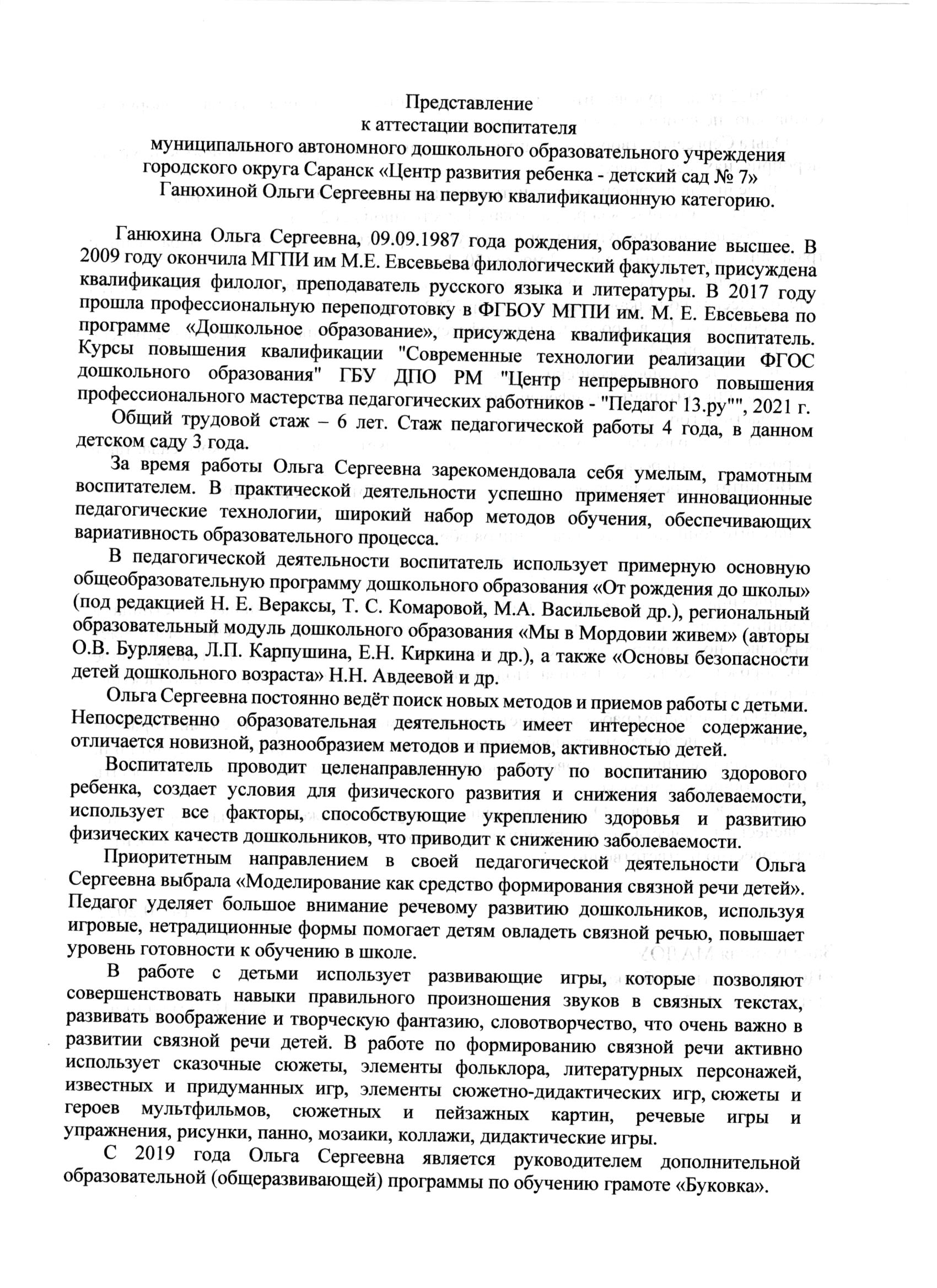 1. Участие в инновационной (экспериментальной) деятельности
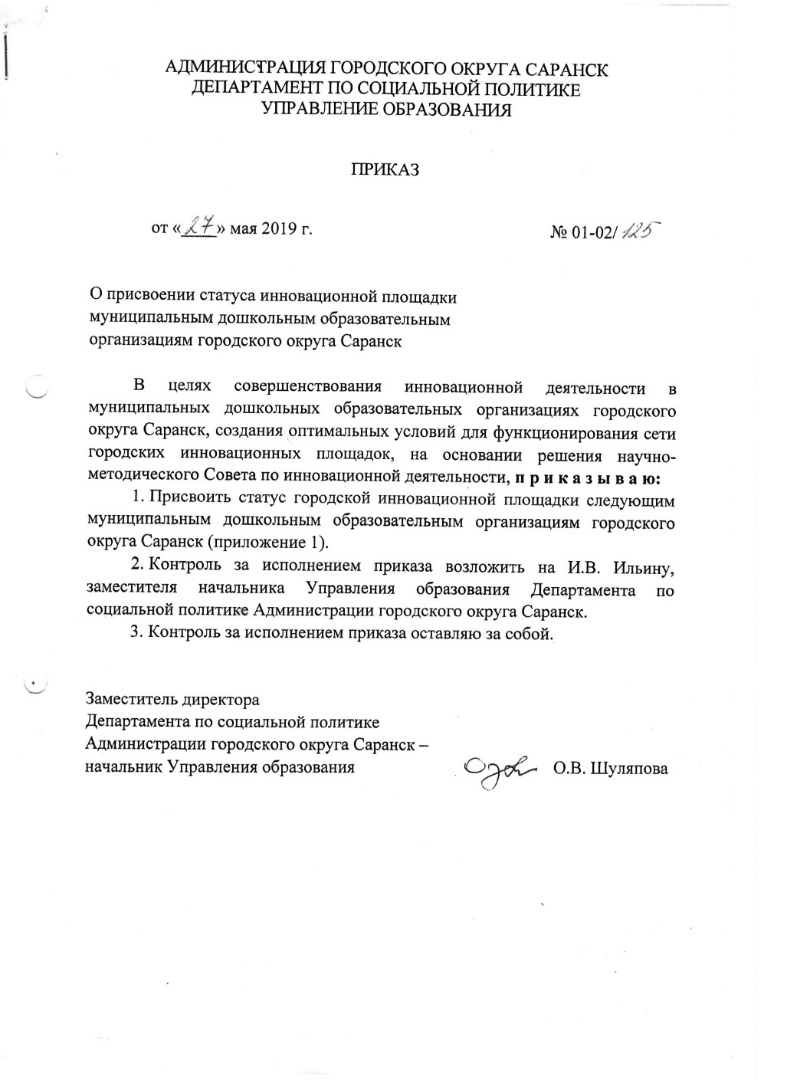 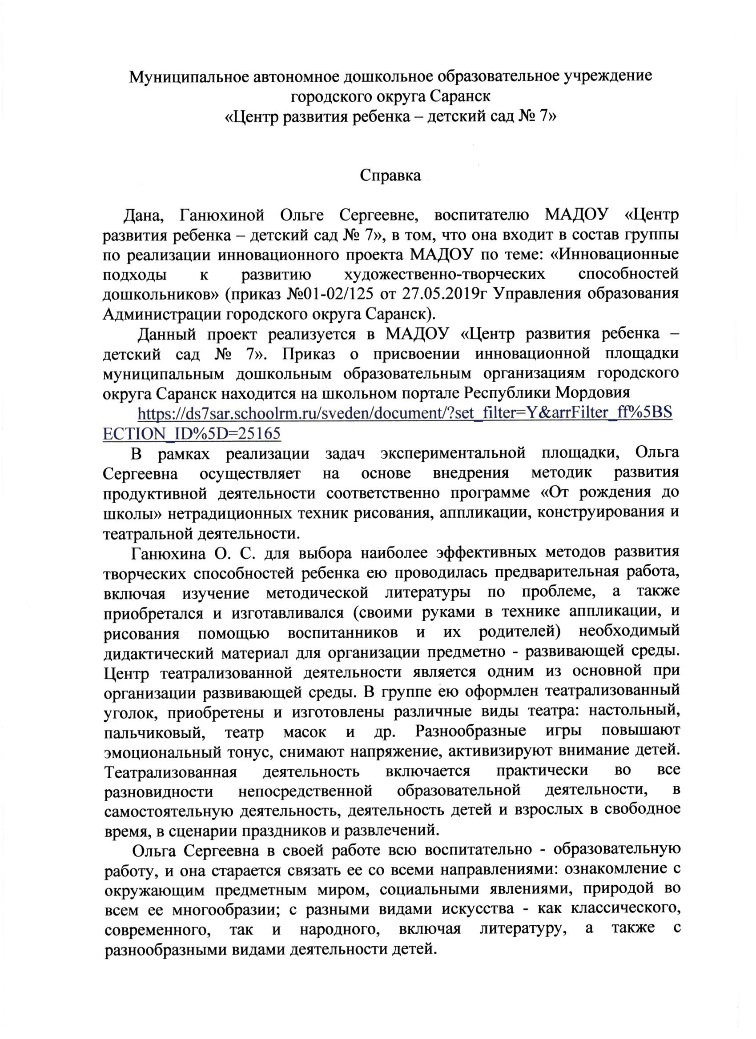 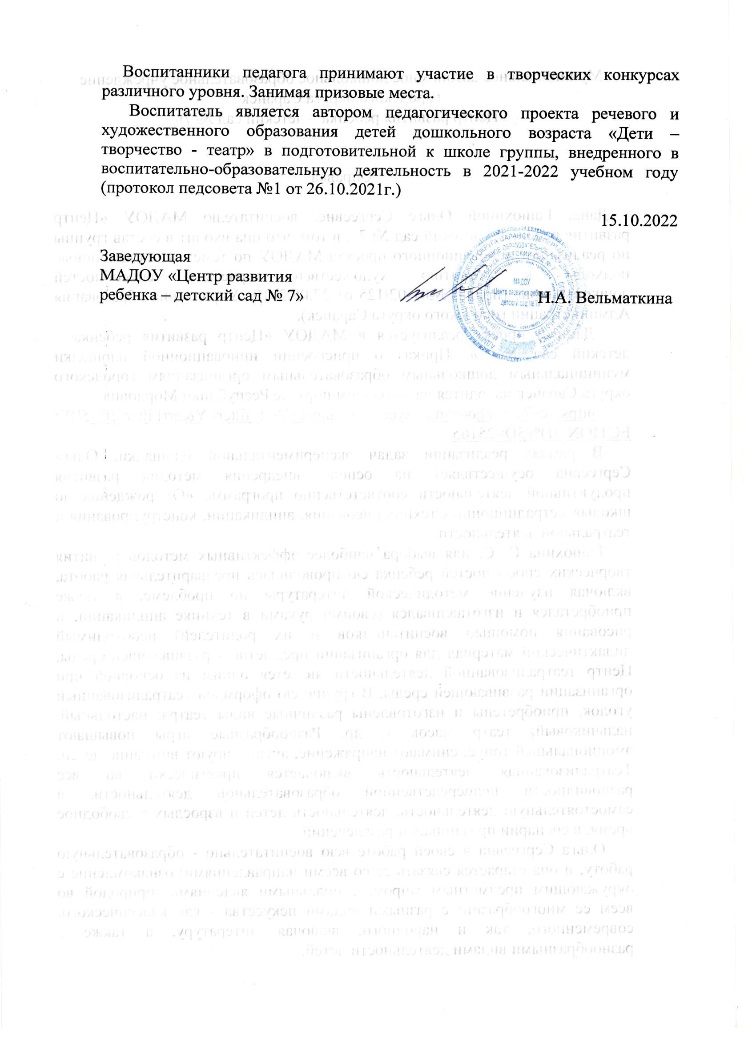 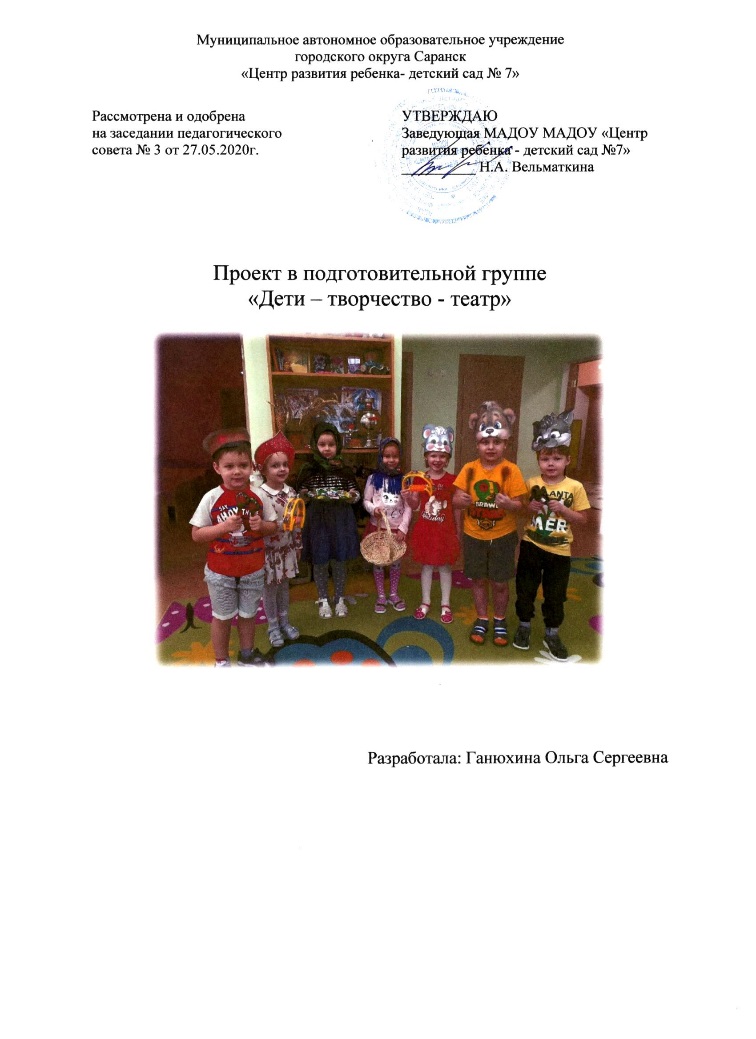 2. Наставничество
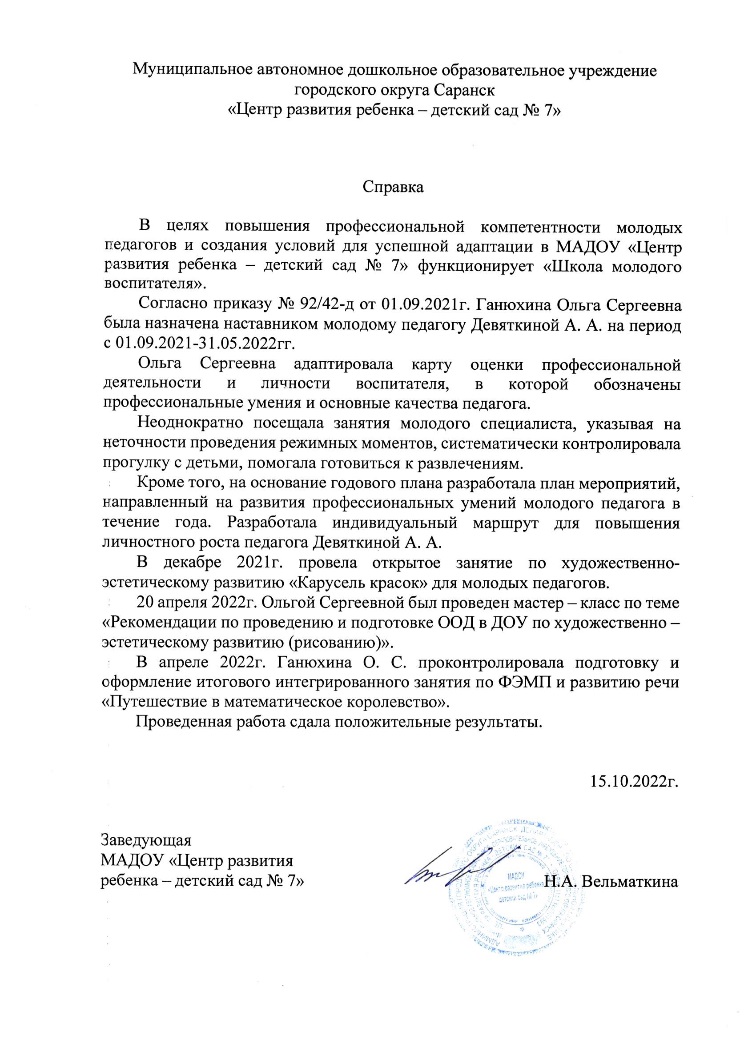 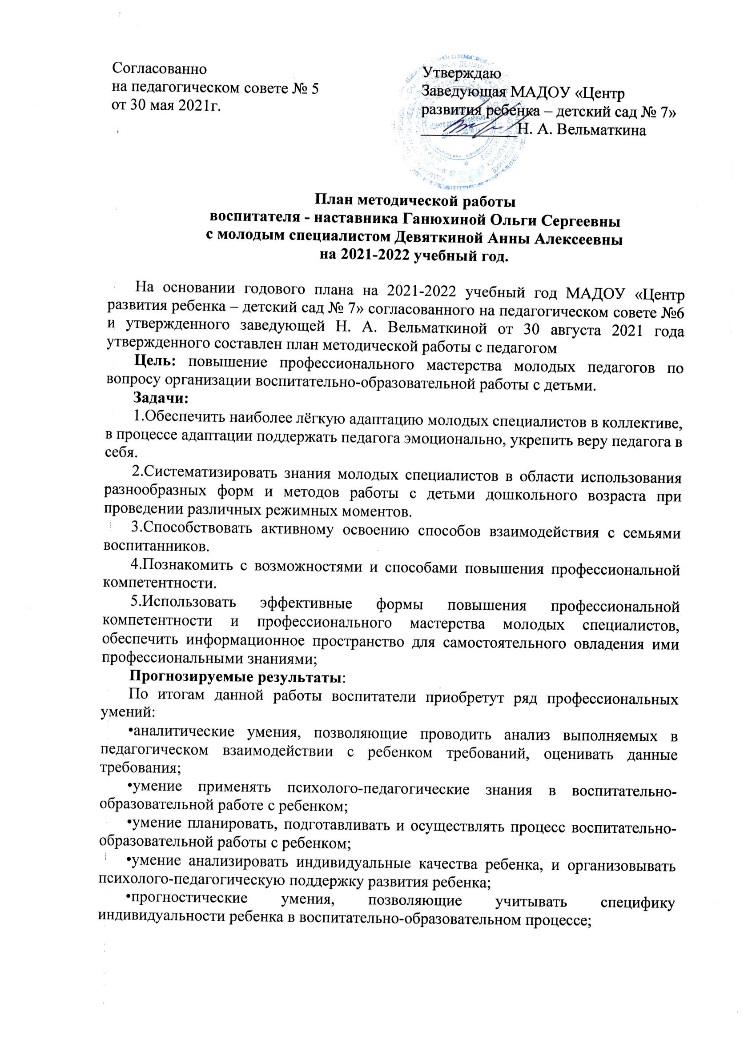 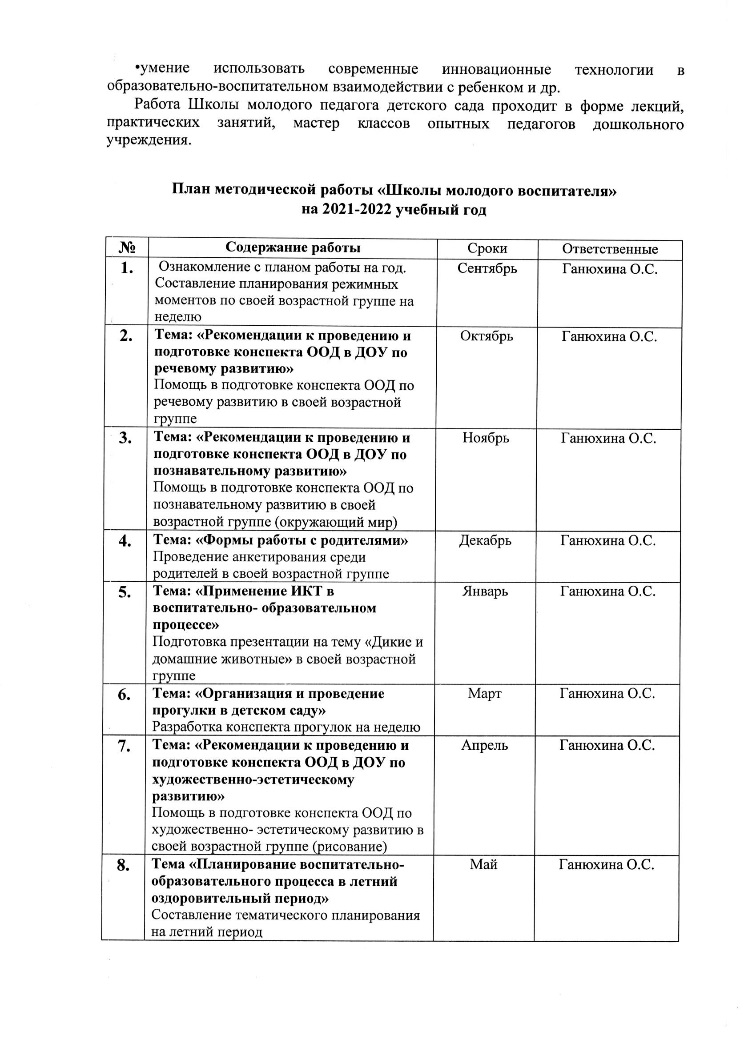 3. Наличие публикаций
Материал, прошедший экспертизу на сайтах, порталах сети Интернет:2
Образовательный СМИ «Педагогический альманах»
Картотека подвижных игр с экологическим содержанием
Российский уровень: 5
Сборник публикаций «Педагогический альманах» Выпуск №12-2021
Сюжетно-ролевые игры и проблемные ситуации
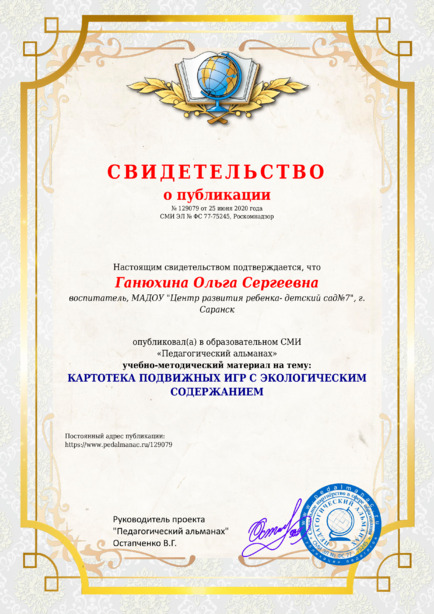 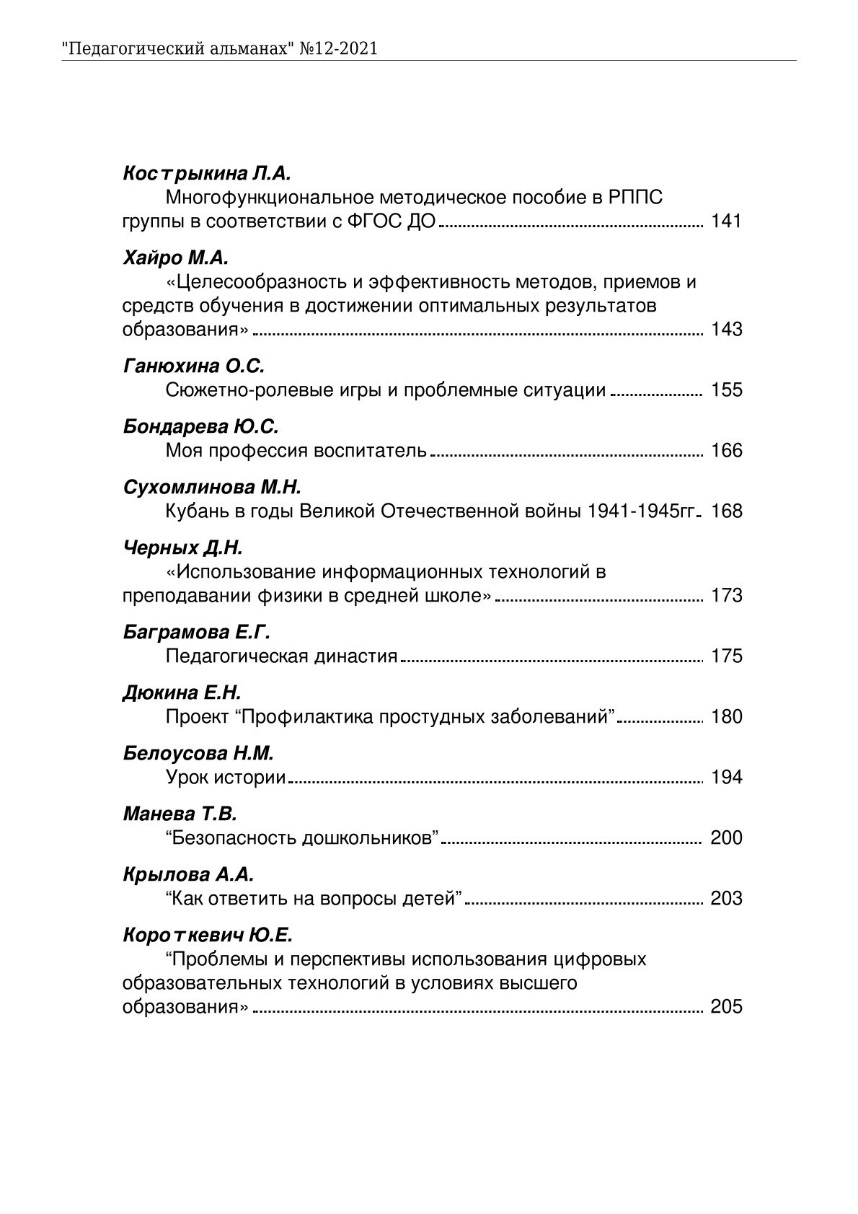 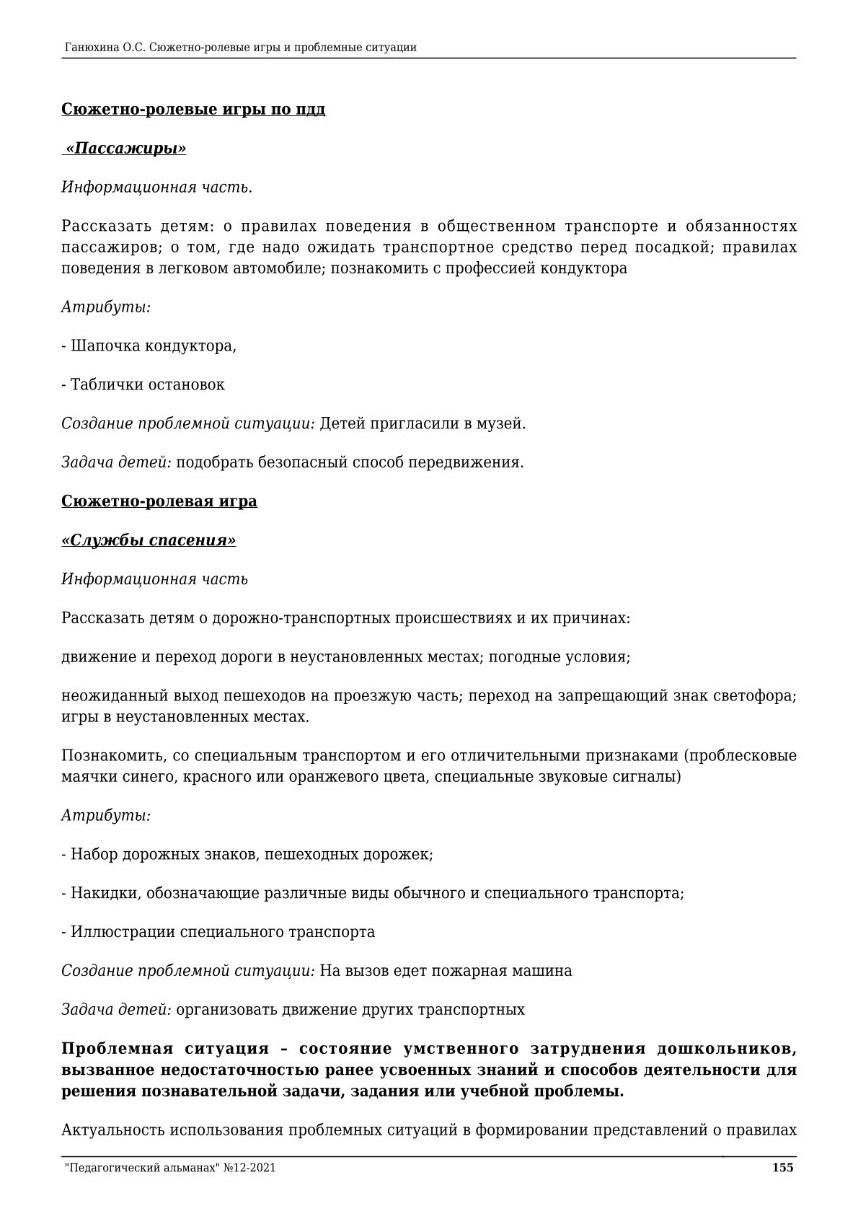 4. Результаты участия воспитанников в: конкурсах, выставках, турнирах, соревнованиях, акциях, фестивалях
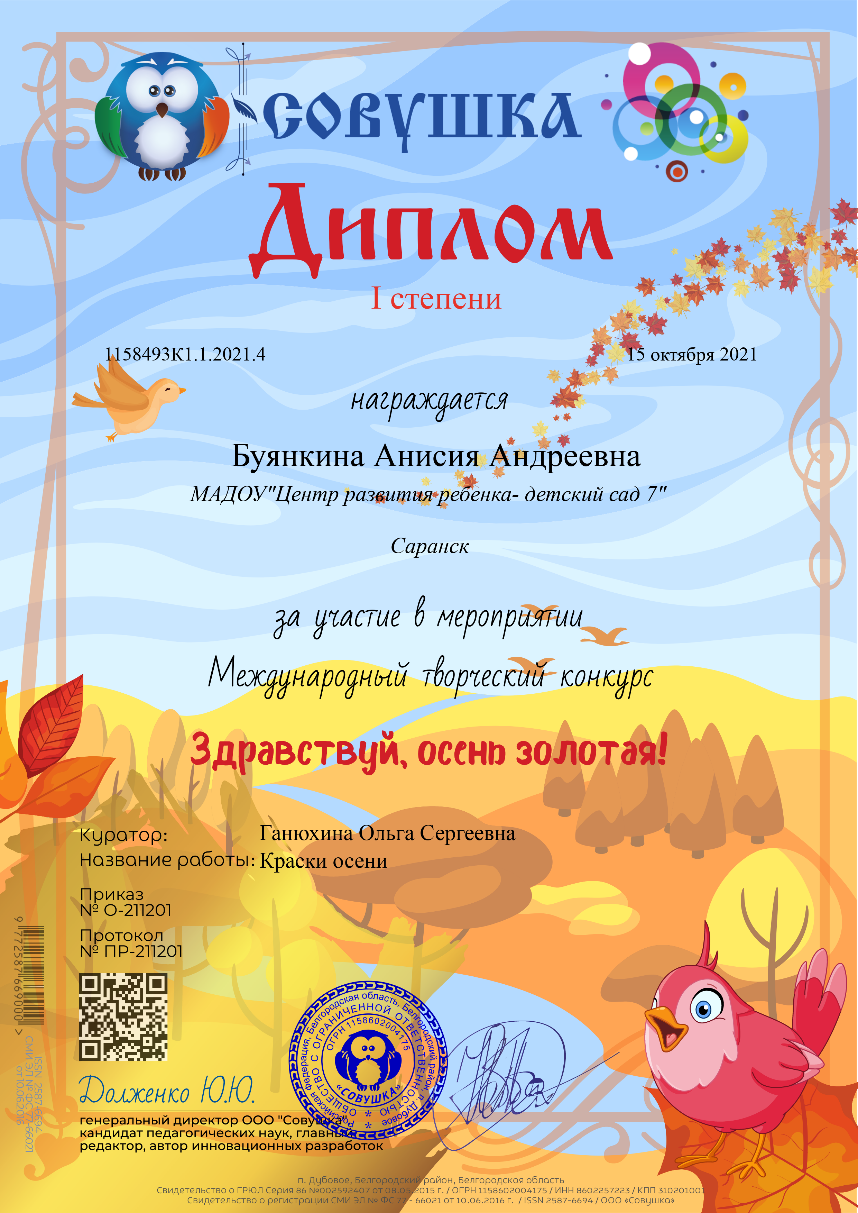 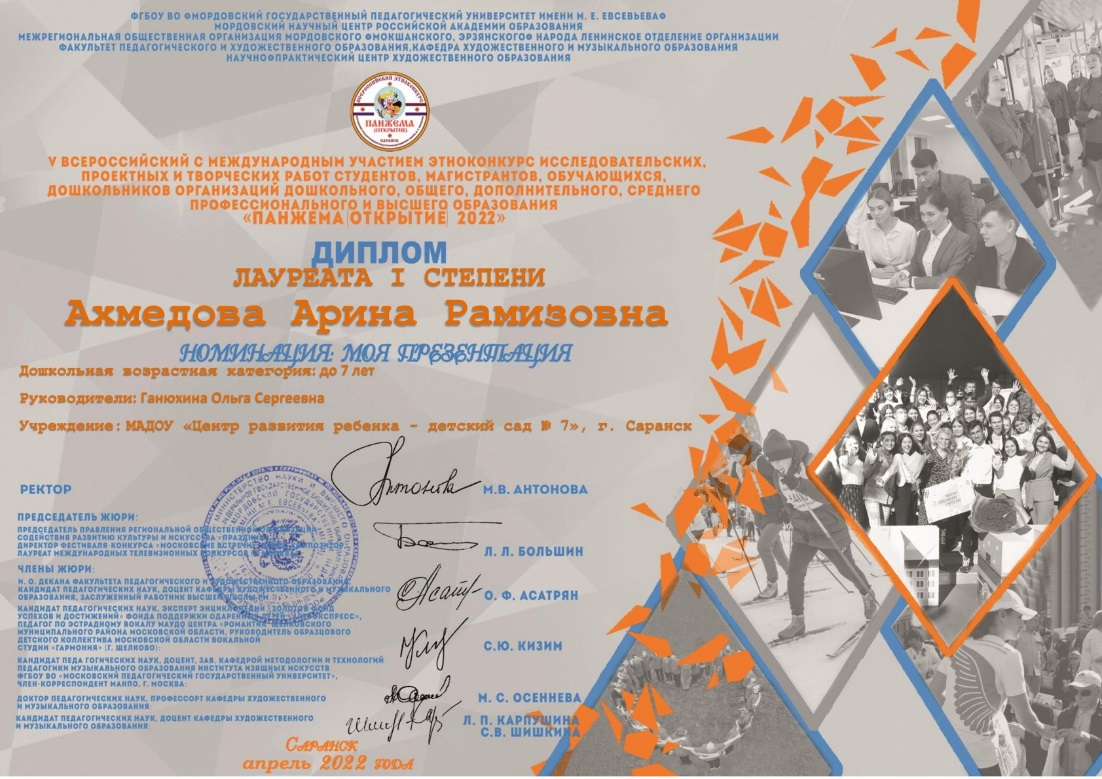 5. Наличие авторских программ, методических пособий
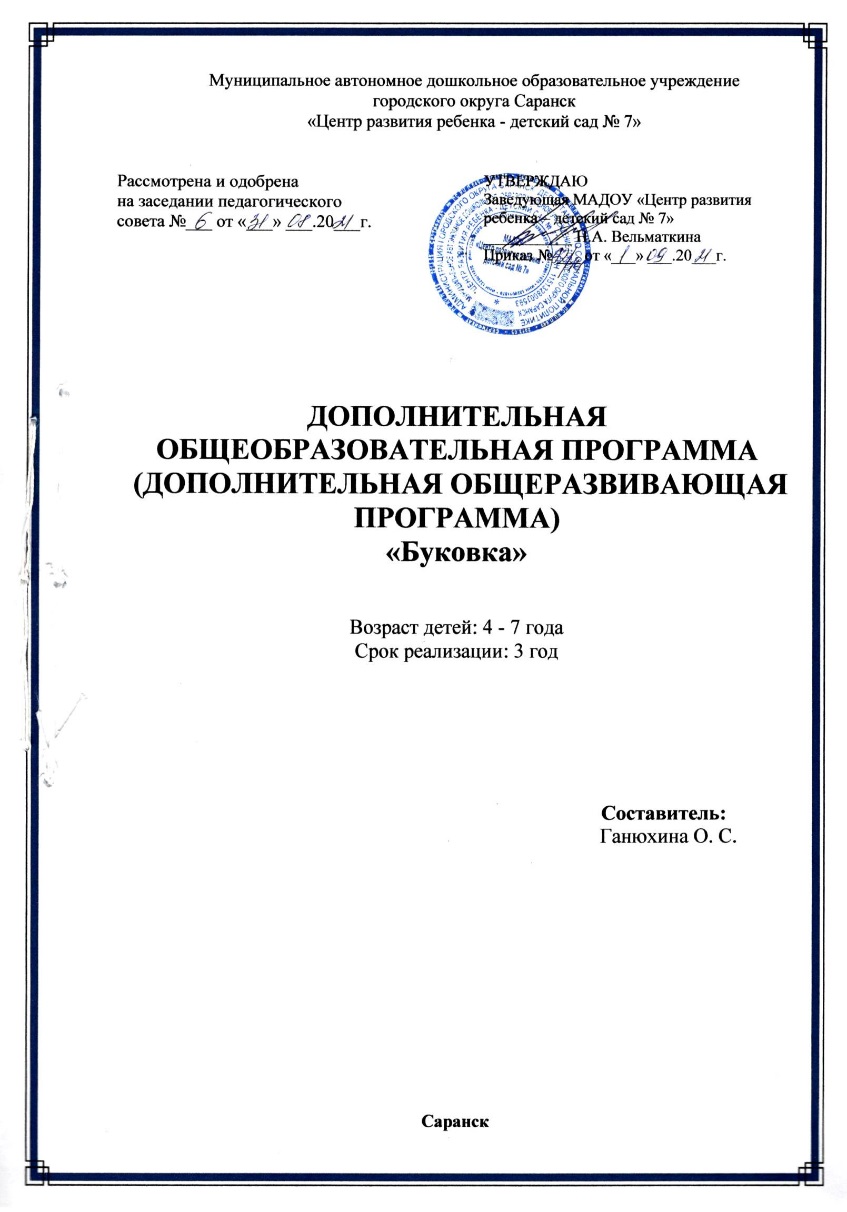 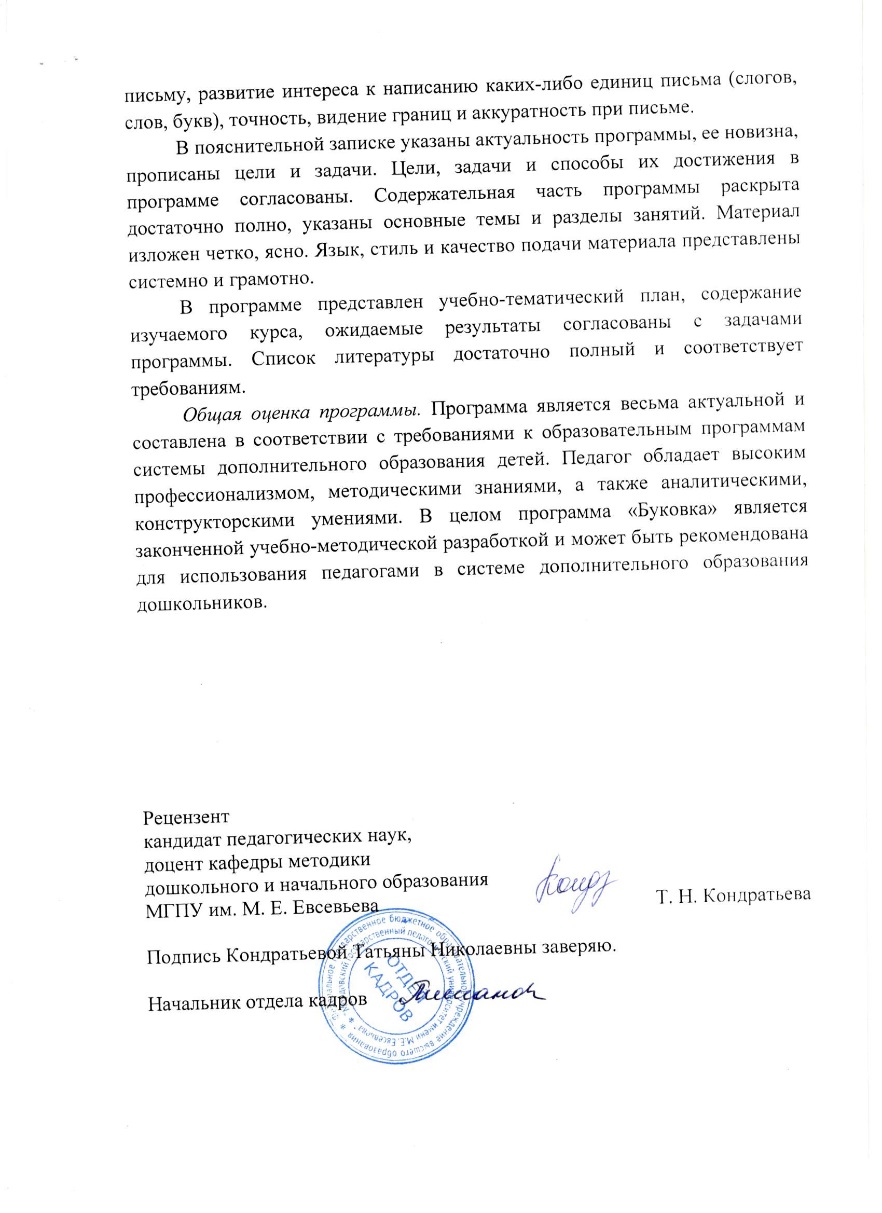 6. Выступление на заседаниях методических советов, объединениях научно-практических конференциях, педагогических чтениях, семинарах, секциях, форумах, радиопередачах (очно)
7. Проведение открытых занятий, мастер – классов, мероприятий
8. Экспертная деятельность
9. Общественно-педагогическая активность педагога: участие в комиссиях, педагогических сообществах, в жюри конкурсов
10. Позитивные результаты работы с воспитанниками:
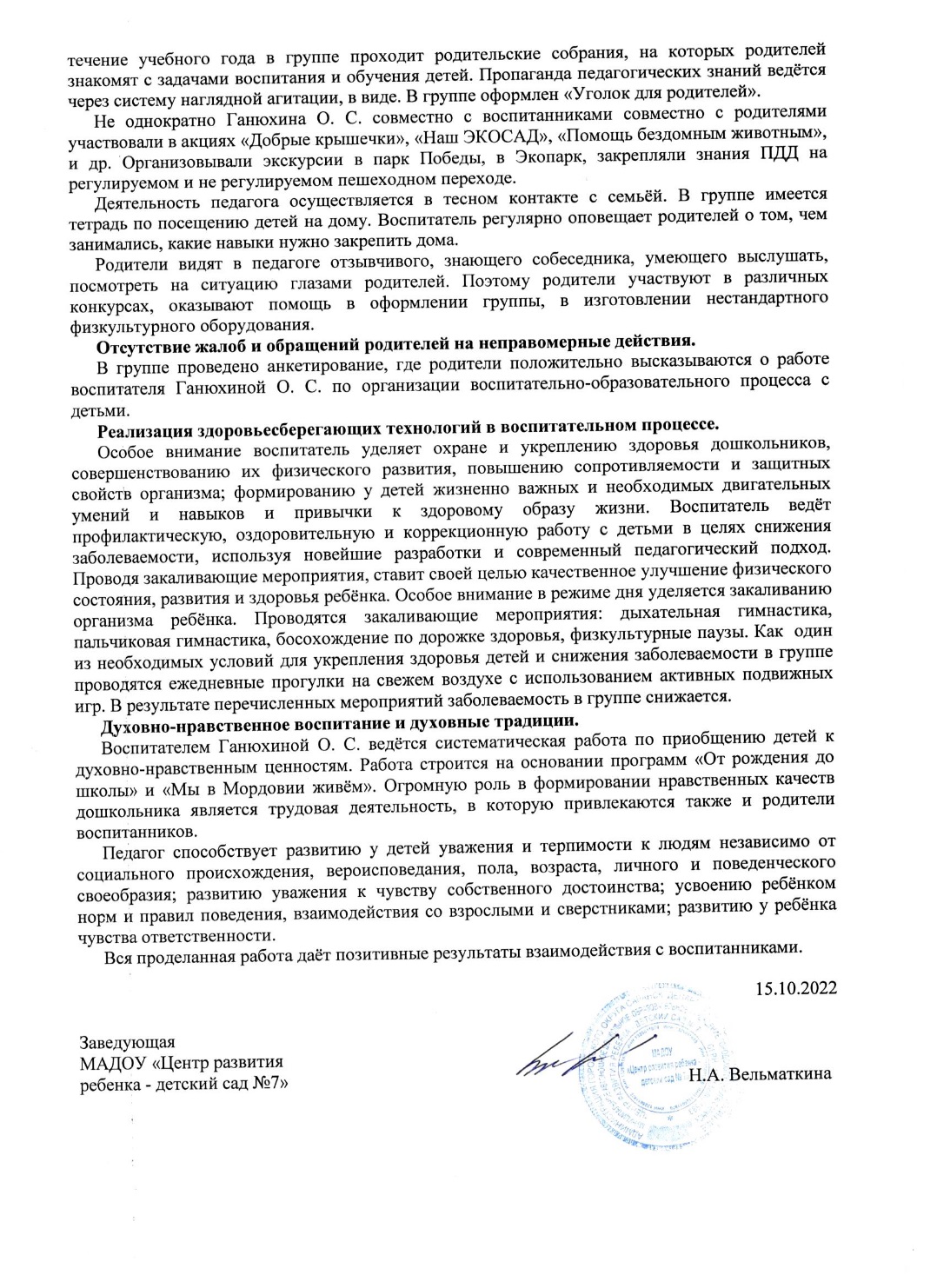 11. Качество взаимодействия с родителями
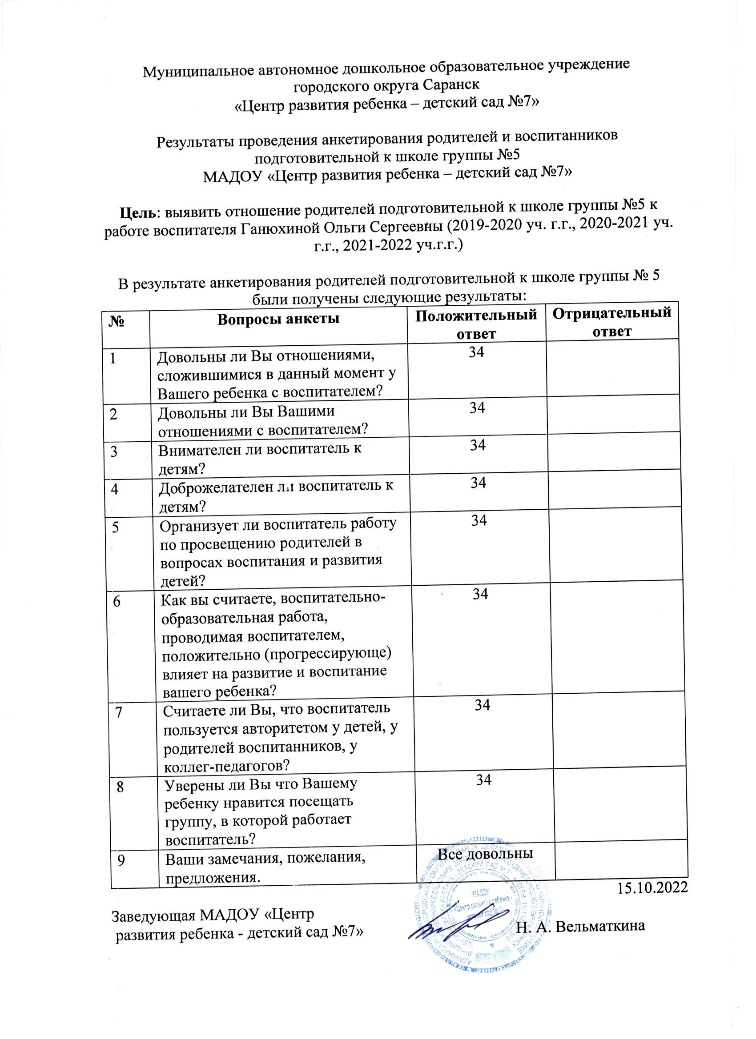 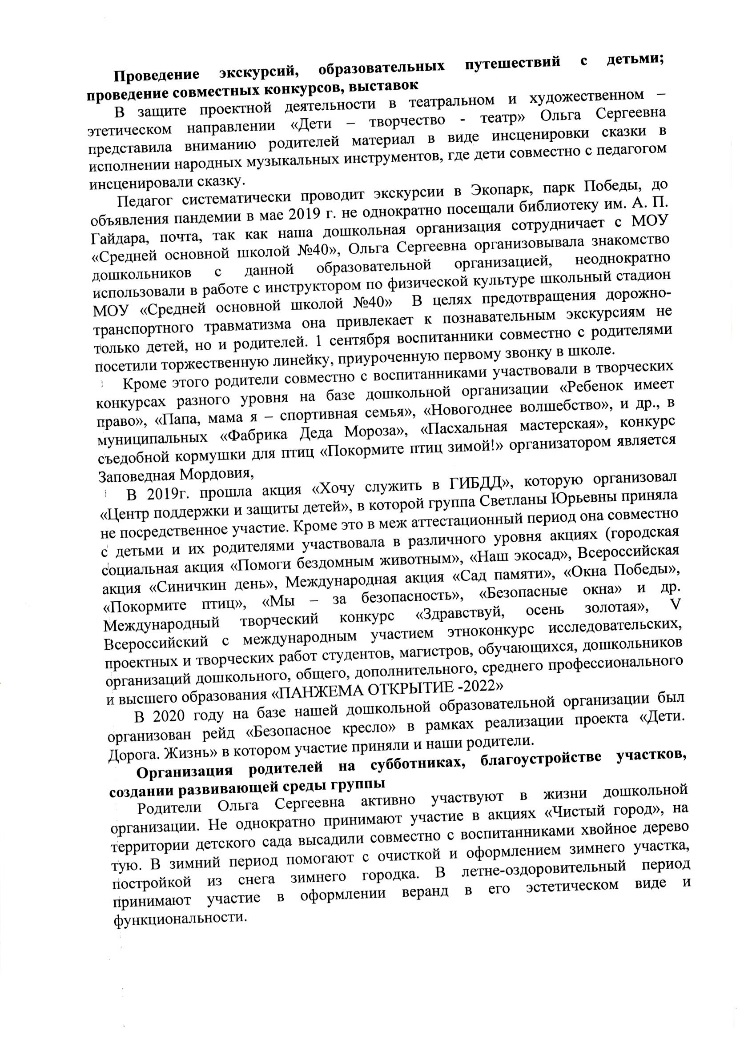 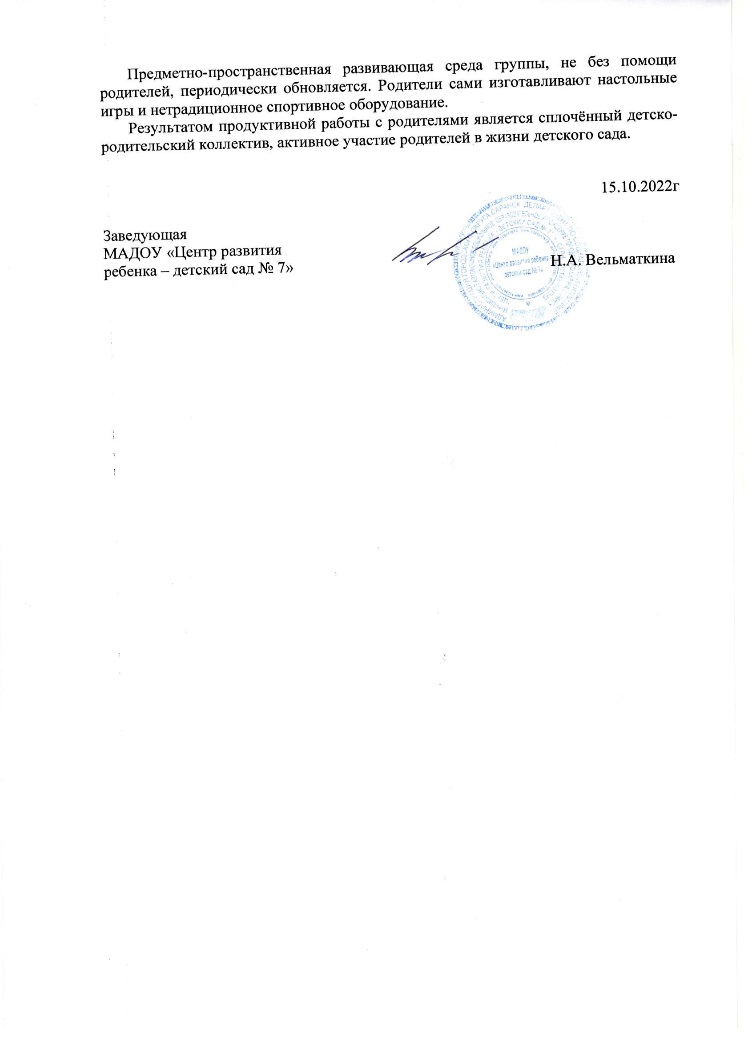 12. Работа с детьми из социально-неблагополучных семей
13. Участие педагога в профессиональных конкурсах.
14. Награды и поощрения
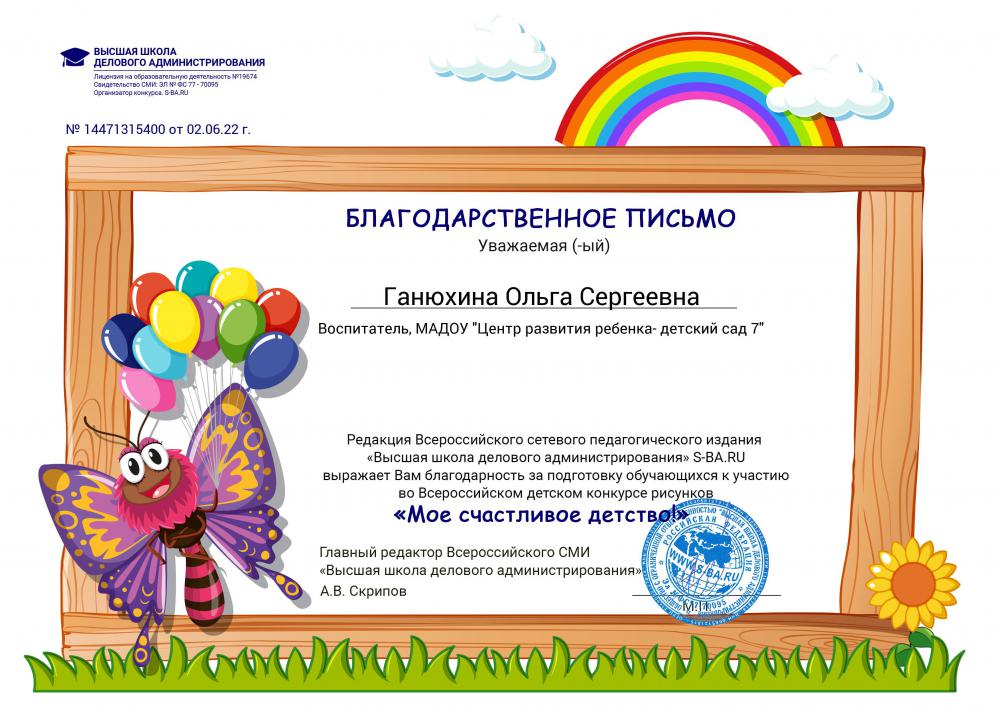 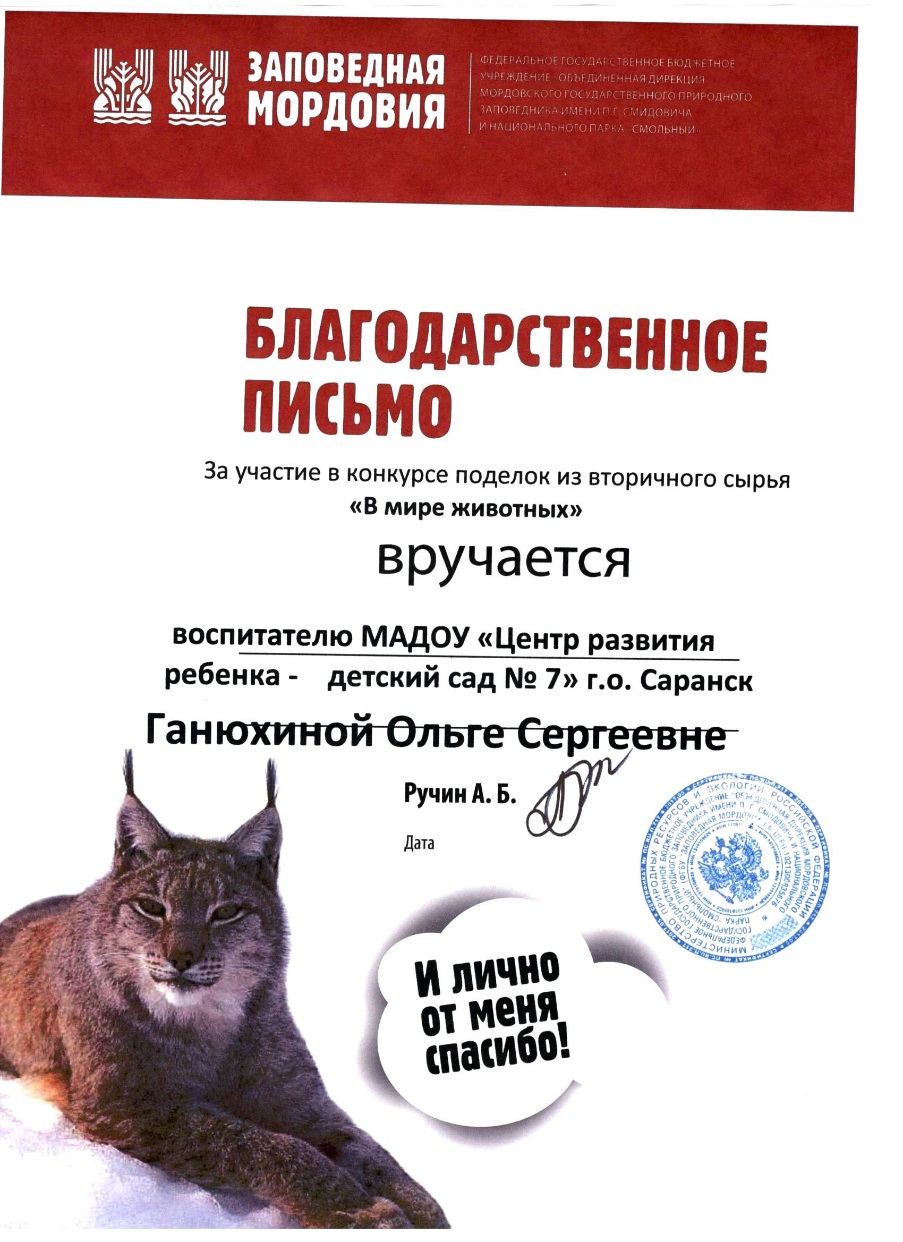 Спасибо за внимание.